Zie je al wat?
Zie je al wat?
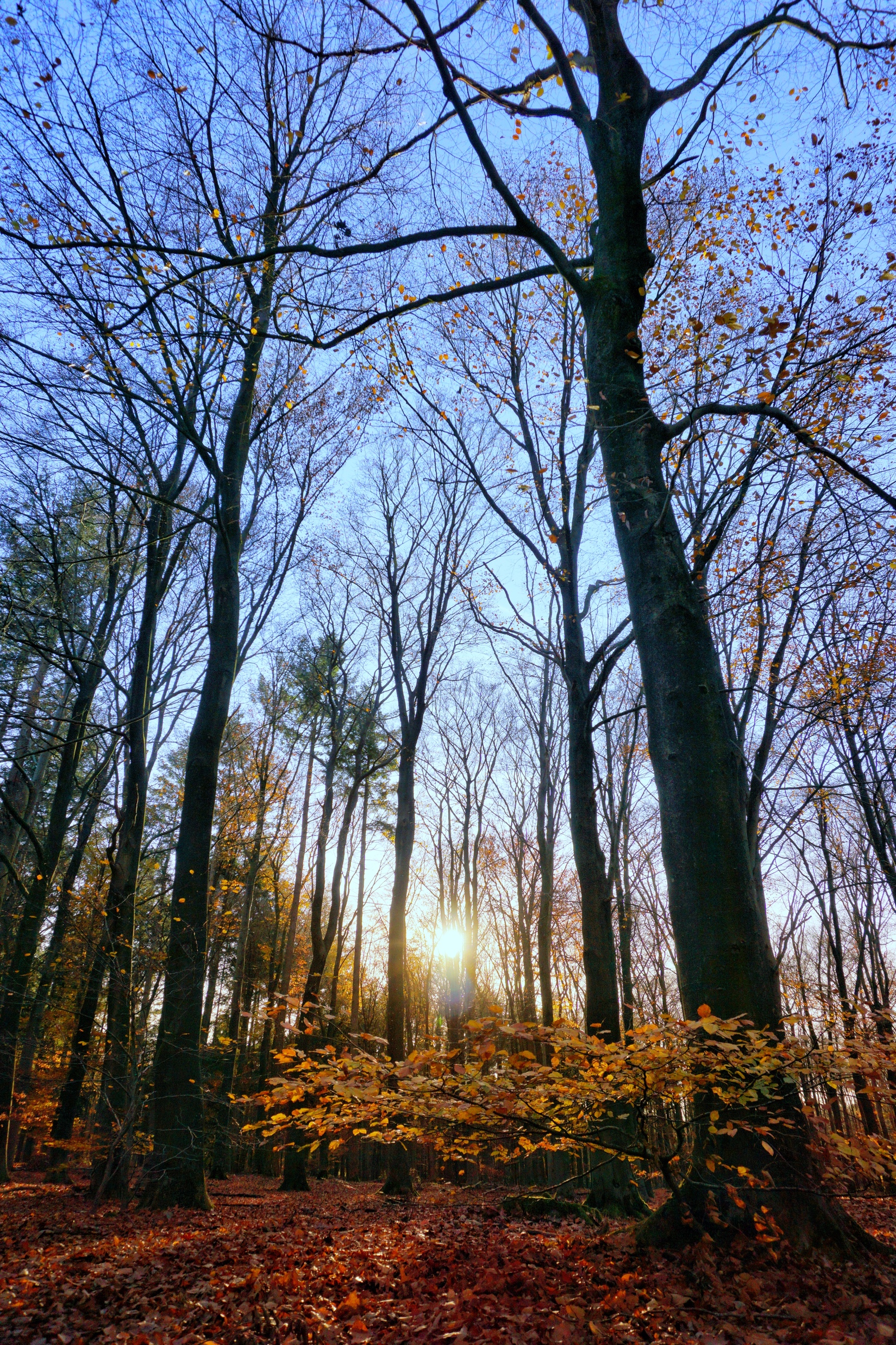 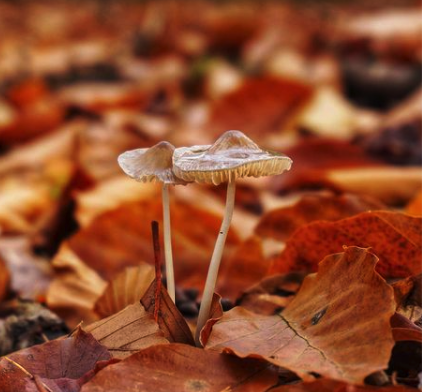 heerdeopinsta
Zie je al wat?
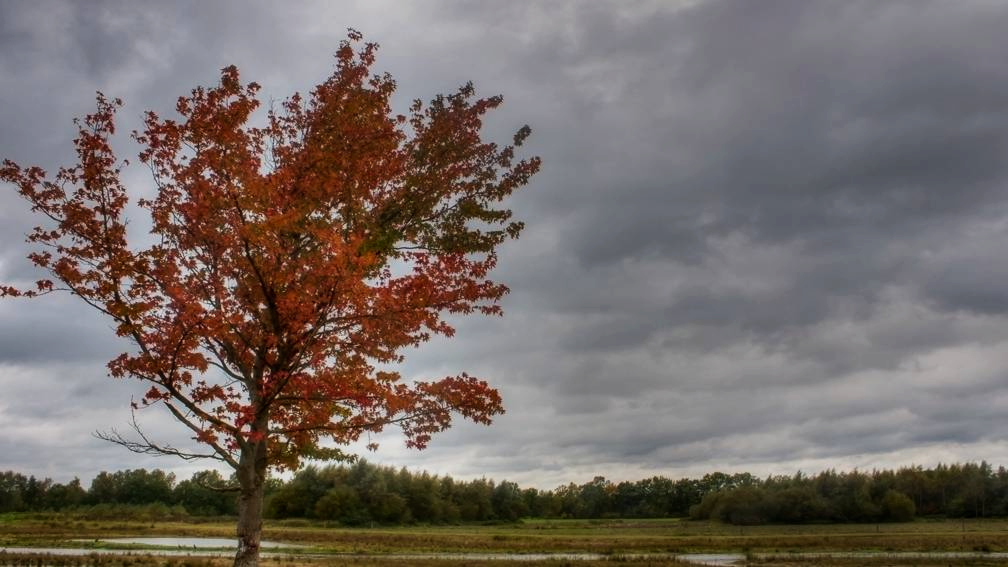 Zie je al wat?
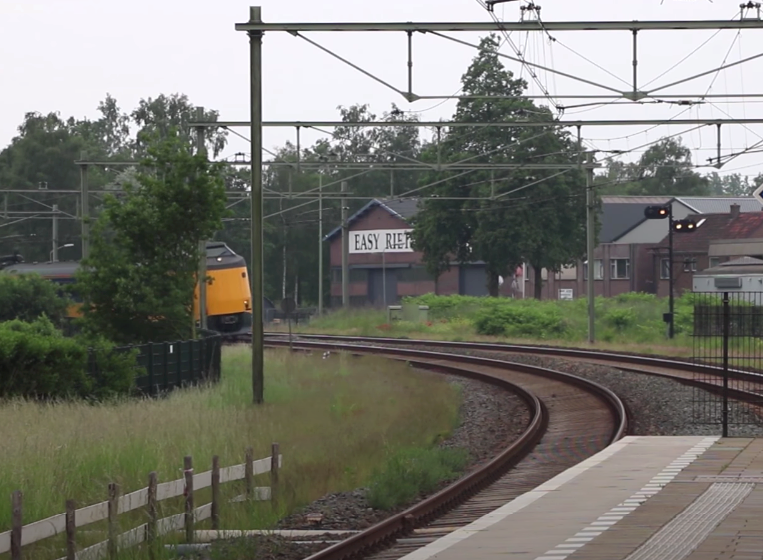 Zie je al wat?
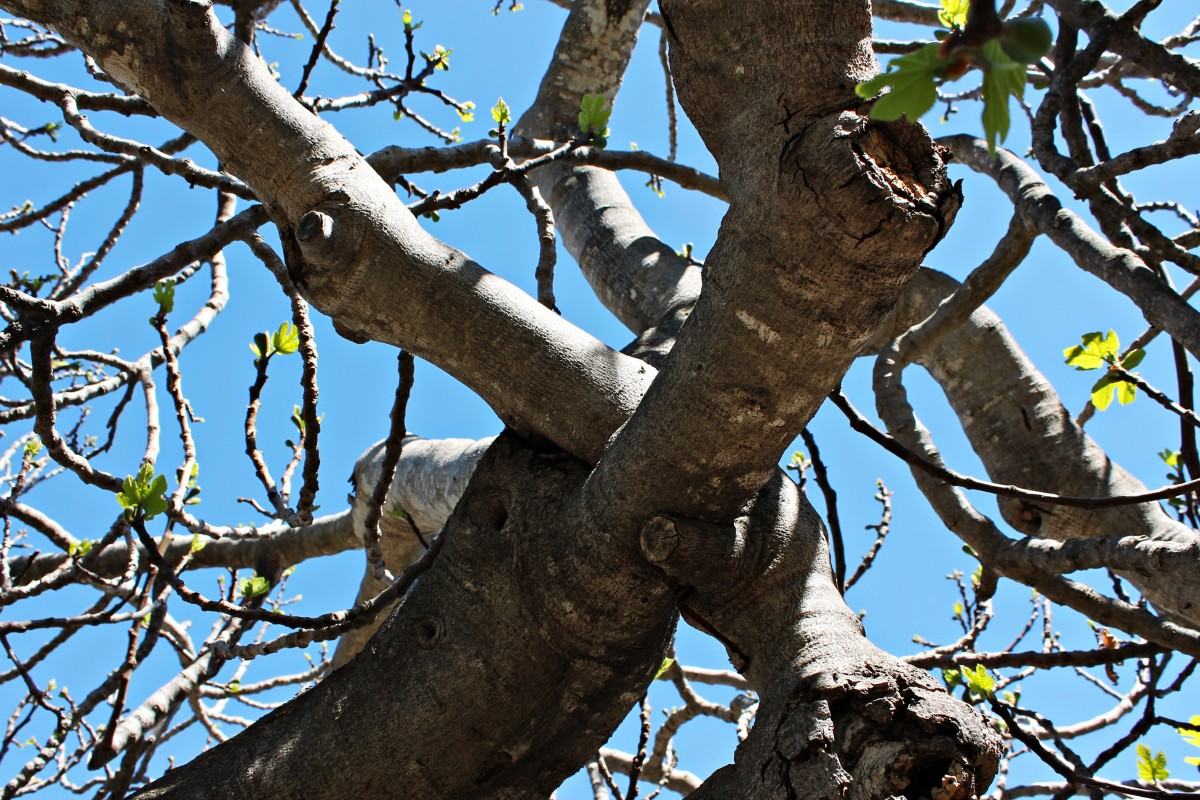 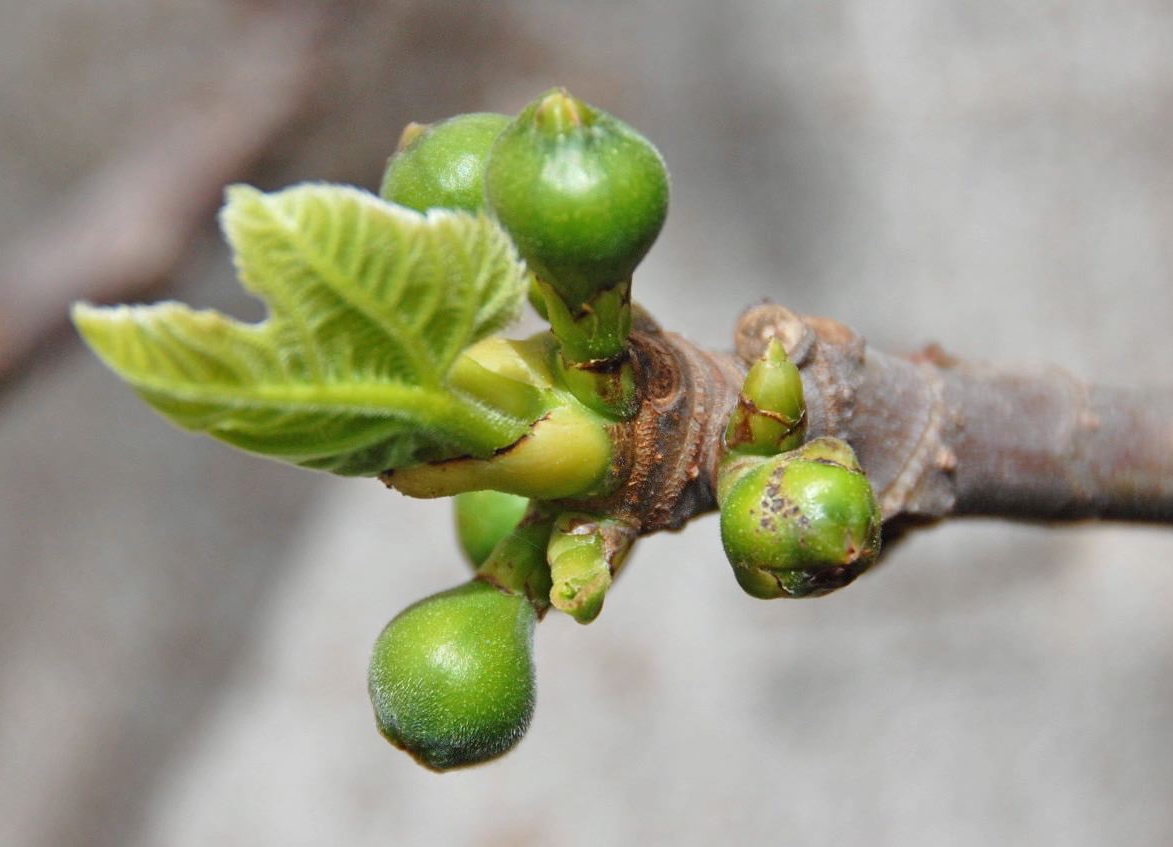 Zie je al wat?
Zie je al wat?
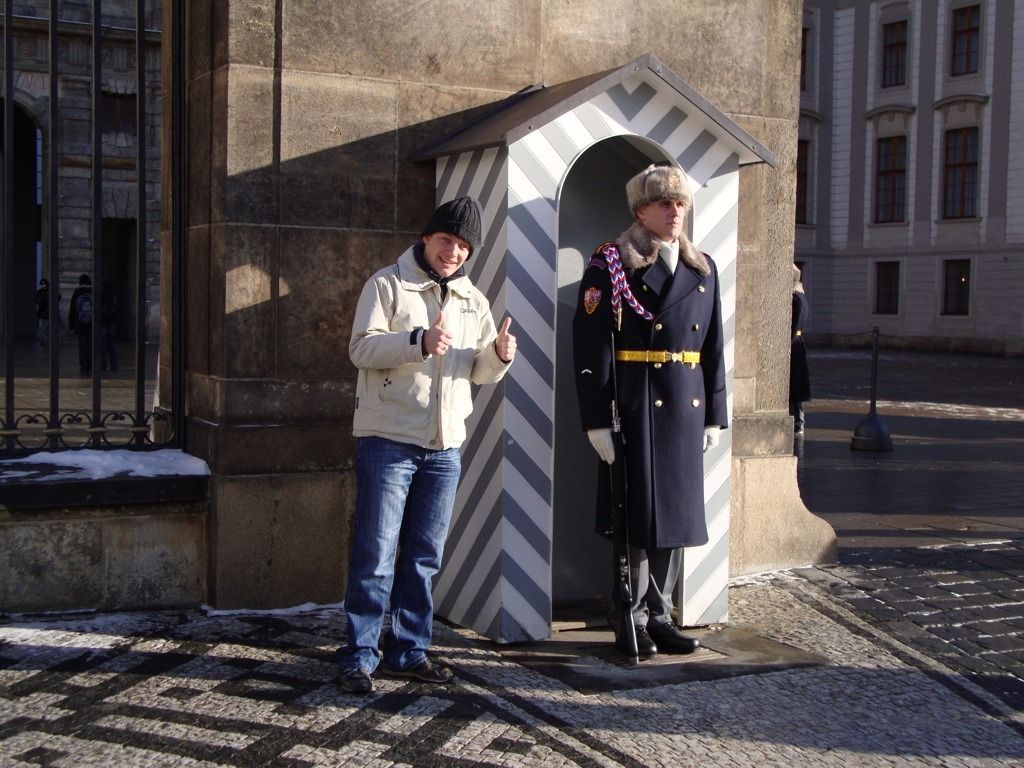 Zie je al wat?